Habilidades humanas que perdurarán en la era de la IA 
Las competencias humanas, conocidas tradicionalmente como competencias interpersonales o soft skills, son aún más importantes con la evolución de la IA. Estas habilidades resisten los cambios de la tecnología y la automatización. Desafíate para acelerar tu crecimiento y mantenerte a la cabeza de tu carrera.


tomorrow.
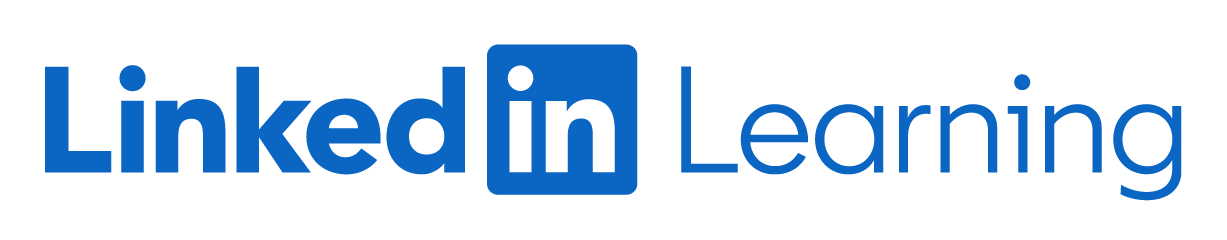